IFRS 16 and IFRS 17–  Looking Back, Looking Forwards
[Speaker Notes: Good Morning Everyone,

Thank you for joining me today. We’ve got an exciting line up, with everyone’s favourite accounting standard (IFRS 16) as well as IFRS 17 coming along the line.

First of all, I’d like to look briefly at IFRS 16]
IFRS 16
The standard and its implementation
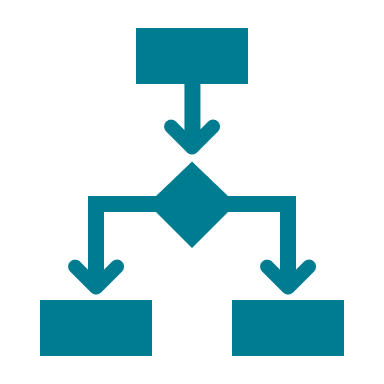 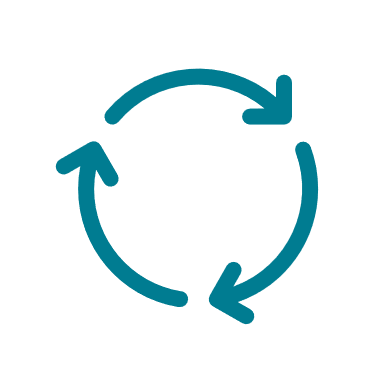 Identify areas for review
Lease classification and valuations (inc. Peppercorns)
Implement ongoing processes
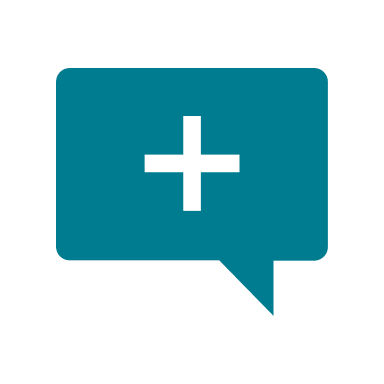 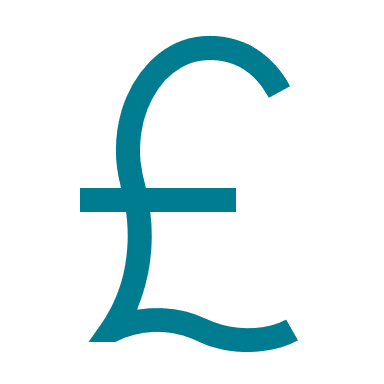 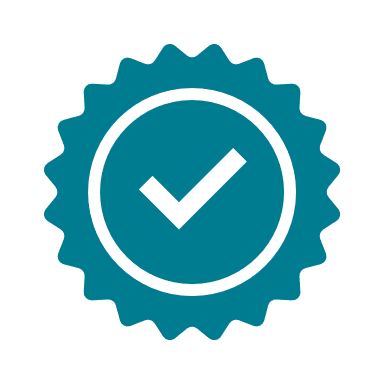 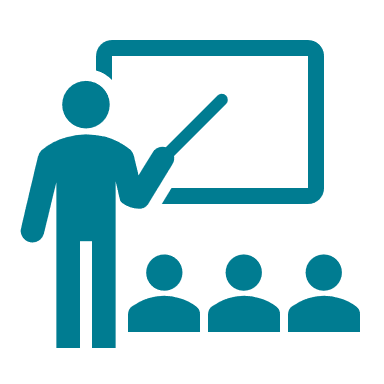 Finance training on the standard
Review of contracts for all risk areas
Postings and transition
What is IFRS 16?
Challenges
IFRS 16 required reassessment of contracts that might be classed as leases under the standard, but which hadn’t previously been appropriately identified.
The leases standard: introduced in the private sector for reporting periods beginning on or after 1st Jan 2019, but delayed in the public sector until FY 22/23.
2
IFRS 16 and 17
IFRS 16
Ongoing Impact
Identify new leases prior to their inception – needs to be at the planning stage for new contracts.
IDENTIFY
Planning needs to include the CapEx requirements for any leases (standard or implicit) – and may need to be over 12 months ahead of execution.
Lease processes should include regular review of lease liabilities to check if the value or effective length have changed.
REVIEW
PLAN
Ensure contracts signed are in line with earlier expectations and log on lease systems..
EXECUTE
3
IFRS 16 and IFRS 17
[Speaker Notes: Identify new leases – processes and knowledge needed out in the business.
Value of capital required – limitations on capital have potential to cause issues particularly where capital pots are small.]
IFRS 16
Other Ongoing Impacts
Ongoing measurement generally uses the cost model for RoU assets (per FReM 10.2.1) – i.e. depreciate them over time, impair if required. But if you have peppercorn leases or long-term leases where costs are not uplifted, you may be required to remeasure the value of these – see FReM 10.2.
01
Remeasurement of both asset and liability may be required if the lease terms change. Generally, you adjust the RoU asset and liability, but sometimes you may need to account for it as a separate lease.
02
Paragraphs 29-46 of the full standard show the requirements for remeasurement. Broadly, if the lease term changes, you update your original lease for the current terms, including remeasuring the discounting with new discount rates.
03
If it’s minor changes to cost, you aren’t likely to be required to remeasure the discount rate. If you add a whole additional asset/make other significant asset changes you are likely to need a new lease. Overall, unfortunately, the only answer is to read the standard.
04
4
IFRS 16 and IFRS 17
[Speaker Notes: Remeasurement, peppercorns etc.]
IFRS 17
Introduction
What is it?
Why do I care?
What do I need to do?
IFRS 17 is a new accounting standard for insurance contracts, replacing IFRS 4.

It has already been implemented for the private sector, with implementation for the public sector expected in FY 25/26.
This mainly impacts the insurance industry.

However, some contracts may have indemnities or other implicit insurance contracts – in which case IFRS 17 would be applicable.
Essentially, repeat the review process you completed for IFRS 16, but with IFRS 17 in mind instead.

However, in this instance the most likely outcome is you evidence that the impact is not material.
5
IFRS 16 and IFRS 17
[Speaker Notes: Contingent liabilities, indemnities, drug trials.]
IFRS 17
The basics
What is an insurance contract?
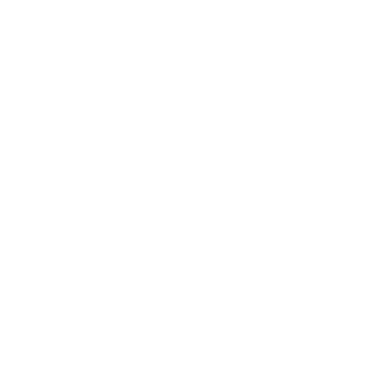 There is no requirement for a fee to be payable.
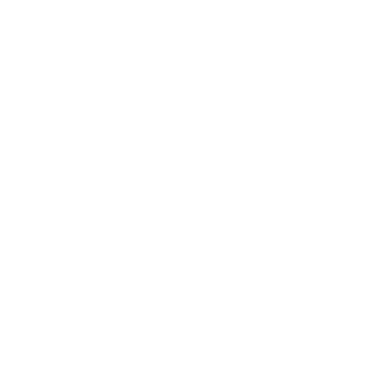 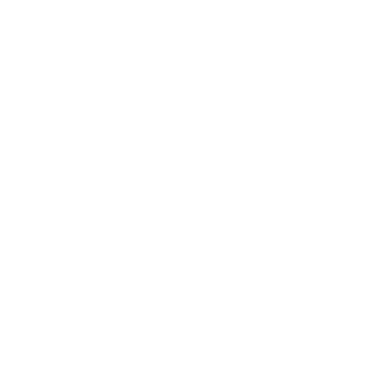 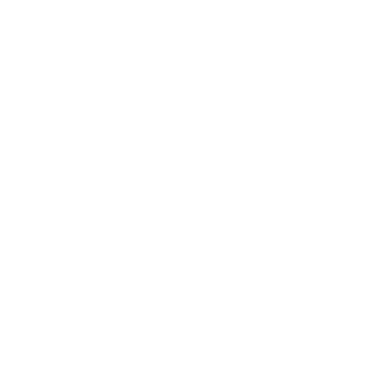 It does not apply to warranties, or financial guarantee contracts (use IFRS 9 instead for guarantees).
A contract under which one party (the issuer) accepts significant insurance risk from another party (the policyholder) by agreeing to compensate the policyholder if a specified uncertain future event (the insured event) adversely affects the policyholder.
It does not apply to residual value guarantees embedded in leases.
It does not apply to insurance contracts where the entity is the policy holder (unless you are reinsuring an insurance risk).
6
IFRS 16 and IFRS 17
IFRS 17
The basics (cont.)
Applies to:

Insurance contracts
Reinsurance contracts
A particular, very specific type of financial instrument (unlikely to apply to the NHS).
Fixed fee service but meet definition of insurance contract? Providing certain conditions are met, an entity may elect to apply IFRS 15 instead.
Obligation to separate out non-insurance components and account for them separately.
Overall, IFRS 17 is designed to ensure profits from insurance contracts are recognised over the lifetime of the contract, while losses are recognised as soon as they are expected.
7
IFRS 16 and IFRS 17
[Speaker Notes: So we’ve defined an insurance contract, and talked about various areas it DOESN’T apply to. Time now to take a very quick tour of what it would apply to, what the obligations are and what the aim of the standard is.
Obviously, given it’s the insurance contract standard, it applies to insurance contracts! It also applies to reinsurance risk. This is because 
Some contracts may meet definition of insurance contract, but their primary purpose is providing a service for a fixed fee. Providing certain conditions are met, an entity may elect to apply IFRS 15 instead (revenue standard).
If you do conclude you have insurance contracts, you are obligated to separate out non-insurance components from them and account for those separately.]
IFRS 17
The balance sheet
Balance Sheet
This is the expected value of the coverage liability. E.g. a 1% likelihood of a £1M pay out. 
It has to be discounted to reflect the time value of money, and any financial risks not accounted for in the expected value. 
It should also include the value of any profit expected to be received relating to future coverage (which should be released over the life of the contract).
For onerous contracts (which NHS contracts are likely to be overall, as they are unlikely to attract premiums), the total expected value of the loss should be recognised at the point the contract becomes onerous.
Risk adjustment can be complex – there’s not a set method for this. Worry about it if you have big insurance numbers – you probably won’t.
Liability for remaining coverage.
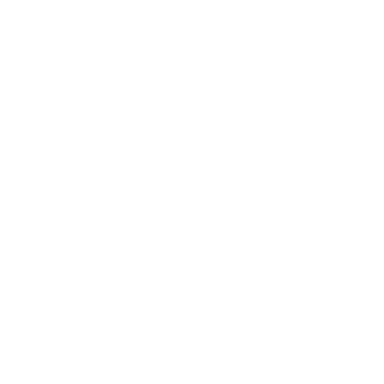 Liabilities already incurred but not yet paid.
This is the expected value of the coverage costs for liabilities which have already been incurred (the coverage period is in the past) but where the claim has not yet been paid.
Want more? There is an in-depth presentation here, that was prepared by the Government Actuarial Dept. It’s pretty complex, but worth a look if you need more information.
8
IFRS 16 and IFRS 17
[Speaker Notes: This is NOT designed to give you the details, but it does aim to give you a brief overview of the requirements.]
IFRS 17
Income and Expenditure
Income and Expenditure
This is essentially the deferred premium earned. It relates to the reduction in the liability you hold for future coverage on the basis that time has passed, and that period is now shorter.
Revenue relating to coverage provided in period and the release of risk adjustment.
Income
Claims for the period and other insurance service expenses, +/- changes to cash flows or risk adjustment relating to that period or the past.
This is the P&L side of the increase in liability because of claims, and any losses.
It includes changes in estimates for incurred claims (i.e. where the cash flow to fulfil was not equal to the original estimate and any losses on onerous contracts.
Expenditure
Unwinding of discounts (and changes in discount rates).
Finance Expenses
This is the cost associated with unwinding discounts.
Changes in discount rates can either go through finance expenses or OCI – there is a choice. This may be removed in the FReM.
Changes in discount dates (optional)
OCI
9
IFRS 16 and IFRS 17
[Speaker Notes: Not going to focus on P&L as unlikely to have premiums etc coming in in the public section and this is just a high-level guide. If you need a detailed guide, further guidance is provided at the end of the slides for your reference.]
IFRS 17
Practical steps
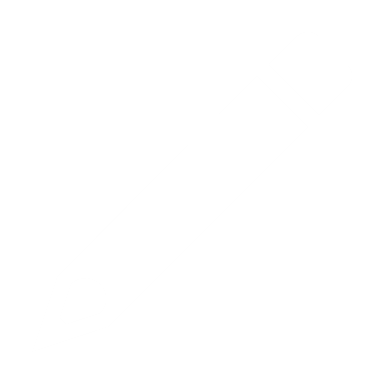 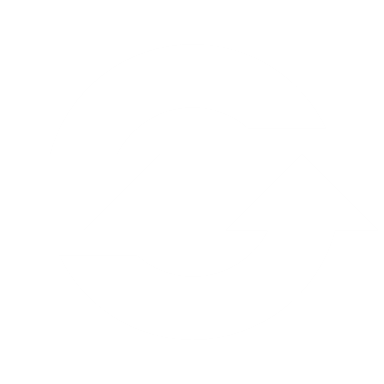 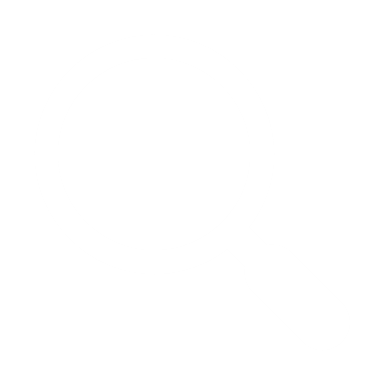 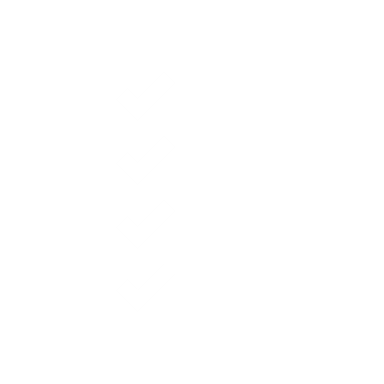 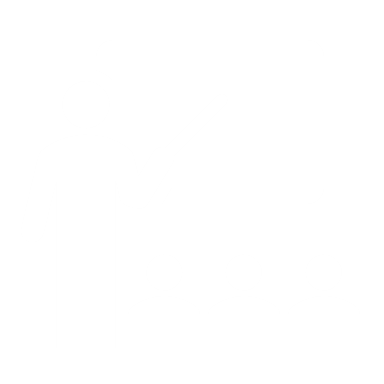 02
01
05
04
03
What?
On-going processes designed and implemented.
Identify relevant areas; including conversations with the executive and contracts staff, as well as contingent liabilities.
Classifications and working papers.
 Postings ready for transition.
Finance training on the standard.
Consider what level of review is required to be assured there is no material impact. What about at group reporting level i.e., £300k?
When?
April 25
31 March 25
Now! Do your reading during Summer 24.
Summer 24
Autumn 24
10
IFRS 16 and IFRS 17
Further Guidance
11
IFRS 16 and IFRS 17